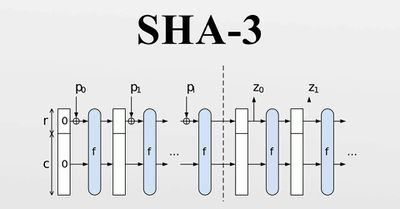 Bahan kuliah II4031 Kriptografi dan Koding
SHA-3(Keccak)
Oleh:  Rinaldi Munir

Program Studi Teknik Informatika
Sekolah Teknik Elektro dan Informatika(STEI)
ITB
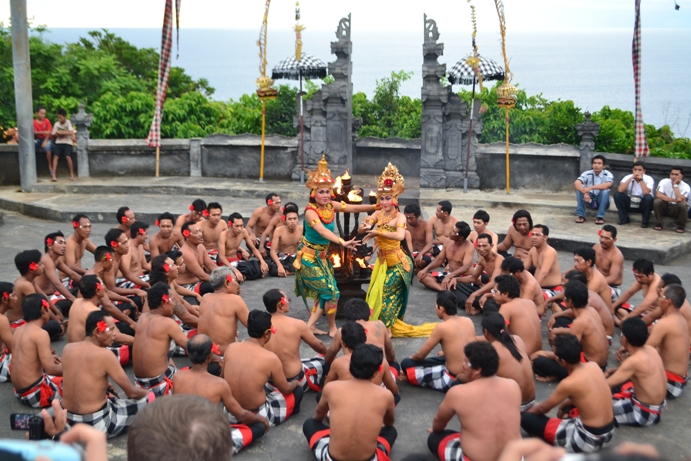 Latar Belakang
Seperti sejarah AES, National Institute of Standards and Technology (NIST) menyelenggarakan  kompetisi terbuka untuk mengembangkan fungsi hash yang baru, bernama SHA-3

SHA-3 menjadi komplementer SHA-1 dan SHA-2

Kompetisi diumumkan pada tahun 2007 dan berakhir pada Oktober 2012 dengan memilih pemenang.
Rinaldi Munir/IF4020 Kriptografi
Proses Pemilihan
Proses pemilihan terdiri dari 2 putaran dan final
Jumlah submission adalah 64 rancangan fungsi hash.

Putaran pertama (penyisihan): dipilih 51 submission
Putaran kedua (semi final): dipilih 14 submission
Babak final: 5 finalis
Rinaldi Munir/IF4020 Kriptografi
Finalis
BLAKE
Grøstl 
JH
Keccak
Skein
Rinaldi Munir/IF4020 Kriptografi
BLAKE
Designers: Jean-Philippe Aumasson, Luca Henzen, Willi Meier, Raphael C.-W. Phan 

Detail: Digest sizes 224, 256, 384 or 512 bits 

Rounds 14 or 16
Rinaldi Munir/IF4020 Kriptografi
Grøstl
Designers: Praveen Gauravaram, Lars Knudsen, Krystian Matusiewicz, Florian Mendel, Christian Rechberger, Martin Schläffer, and Søren S. Thomsen

Detail: Digest sizes 256 and 512
Rinaldi Munir/IF4020 Kriptografi
JH
Designers: Hongjun Wu

Detail: Digest sizes 224, 256, 384, 512
Rinaldi Munir/IF4020 Kriptografi
Keccak
Designers: Guido Breton, Joan Daemen, Michaël Peeters and Gilles Van Assche. 

Detail: Digest sizes arbitrary
Rinaldi Munir/IF4020 Kriptografi
SKEIN
Designers: Bruce Schneier, Stefan Lucks, Niels Ferguson, Doug Whiting, Mihir Bellare, Tadayoshi Kohno, Jon Callas and Jesse Walker.

Detail: Digest sizes arbitrary
Rounds: 72 (256 & 512 block size), 80 (1024 block size)
Rinaldi Munir/IF4020 Kriptografi
dan pemenangnya adalah…
Keccak
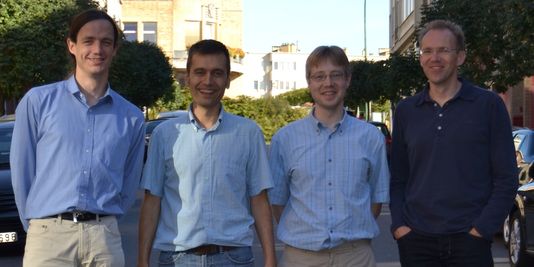 Guido Breton, Joan Daemen, Michaël Peeters and Gilles Van Assche.
Keccak terpilih sebagai SHA-3
Rinaldi Munir/IF4020 Kriptografi
Sekilas Keccak
Nama 'Keccak' berasal dari kata 'Kecak’, sebuah tari dari  Bali. 

Keccak berbeda dari finalis SHA3 lainnya dalam hal menggunakan konstruksi 'spons' (sponge construction). Jika desain lainnya bergantung pada 'fungsi kompresi, Keccak menggunakan fungsi non-kompresi untuk menyerap dan kemudian 'memeras' digest. 

Desain Keccak berbeda dari pendekatan yang ada.  NIST  merasa bahwa dalam kasus ini, yang berbeda adalah lebih baik.
Rinaldi Munir/IF4020 Kriptografi
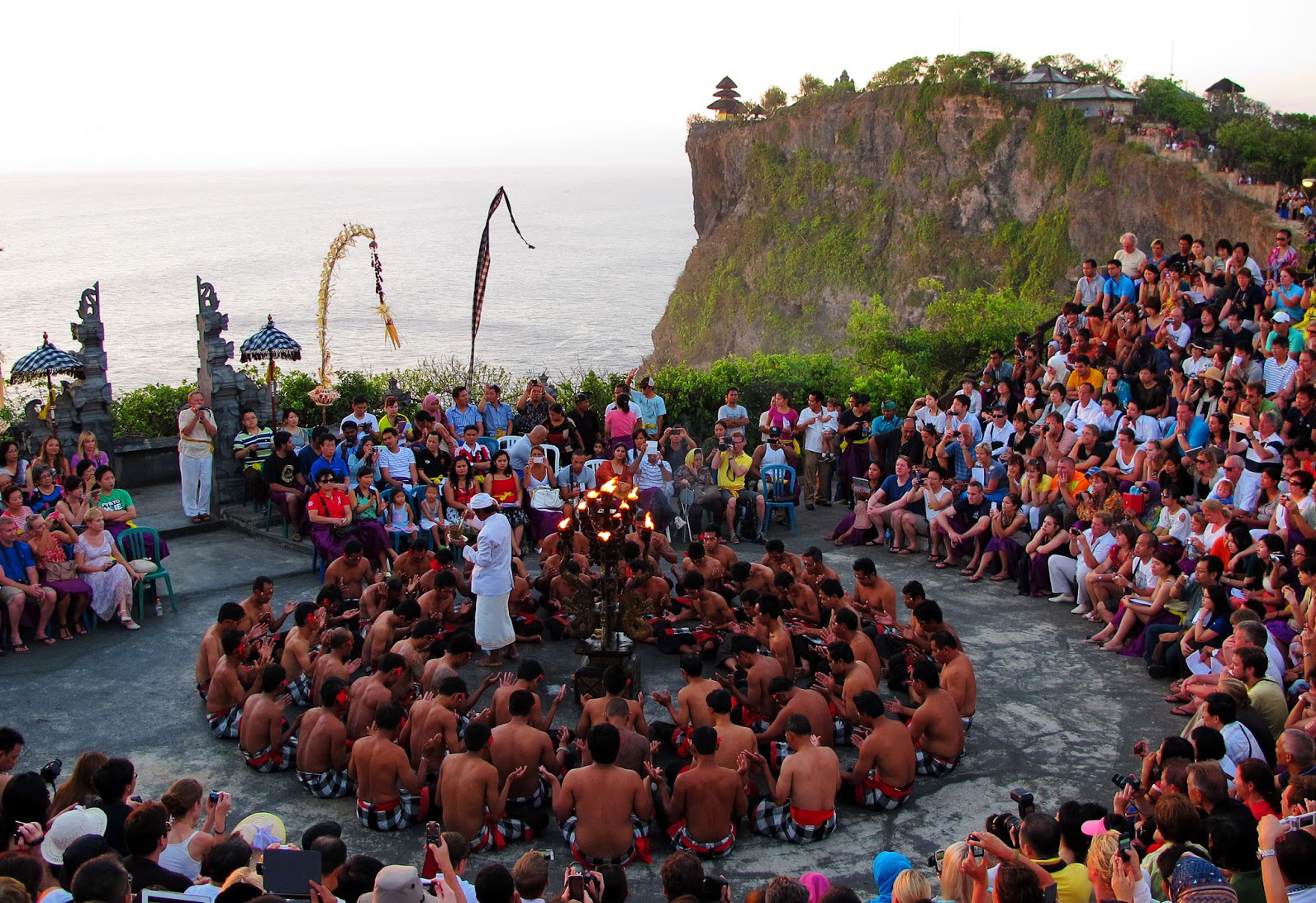 Rinaldi Munir/IF4020 Kriptografi
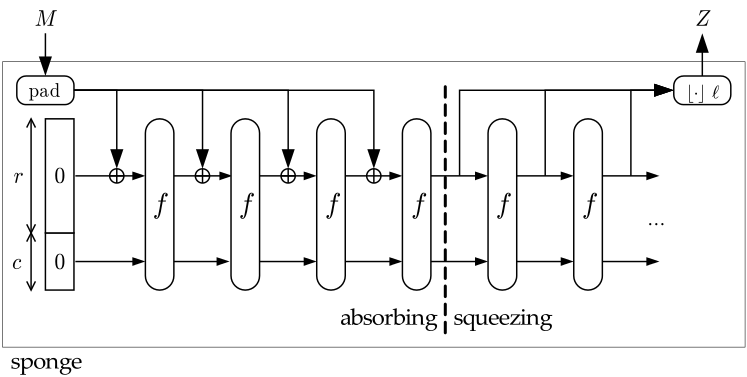 Konstruksi spons
Praproses:
Misalkan panjang digest yang dinginkan adalah d bit, Panjang setiap blok r bit. 
Pertama, pesan M  ditambah dengan bit-bit pengganjal (padding) menjadi string P sehingga habis dibagi dengan r atau n = length(P)/r
Rinaldi Munir/IF4020 Kriptografi
Selanjutnya, P dipotong menjadi blok-blok Pi berukuran r-bit.
Kemudian, b-bit dari peubah status (state) S diinisialisasi menjadi nol dan konstruksi spons berlangsung dalam dua fase:
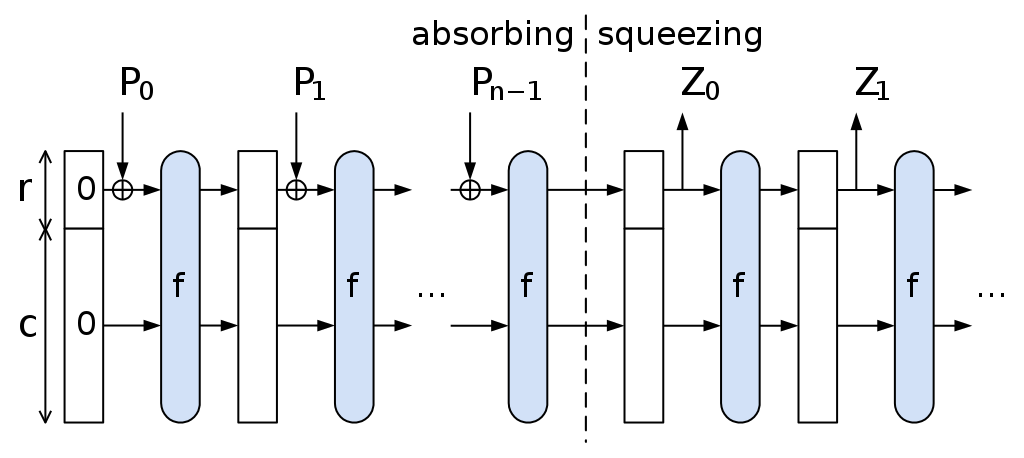 b = r + c
State S
Rinaldi Munir/IF4020 Kriptografi
Fase penyerapan (absorbing)
Untuk setiap blok masukan Pi berukuran r-bit, XOR-kan dengan r-bit pertama dari state S, lalu hasilnya dimasukkan ke dalam fungsi permutasi f untuk menghasilkan state baru S. 
Bila semua blok masukan selesai diproses, konstruksi spons beralih ke fase pemerasan (squeezing).
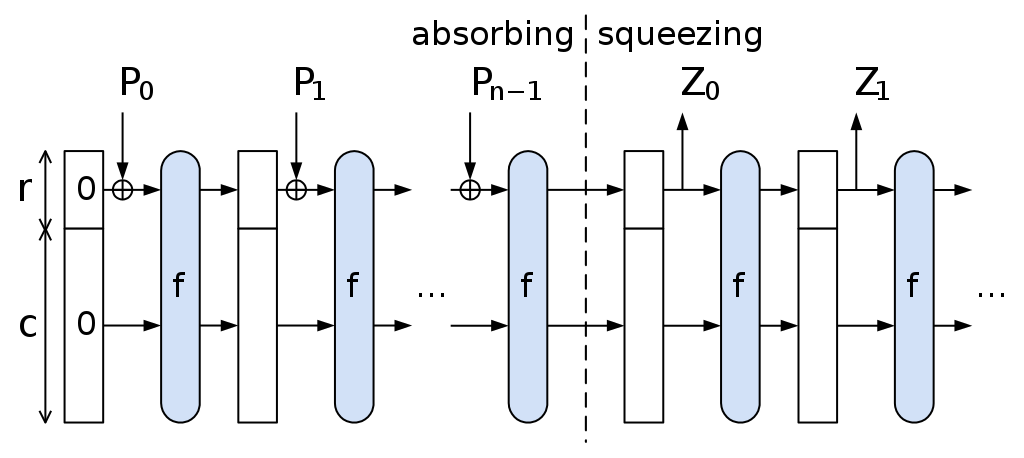 Rinaldi Munir/IF4020 Kriptografi
State S
State S
State S
State S
Fase pemerasan (squeezing) 
Message digest akan disimpan di dalam Z.  
Inisialisasi Z dengan string kosong (null string). 
Selagi panjang Z belum sama dengan d, r-bit pertama dari state S disambungkan (append) ke Z. 
Jika panjang Z masih belum sama dengan d, masukkan ke dalam fungsi permutasi f menghasilkan state baru S.
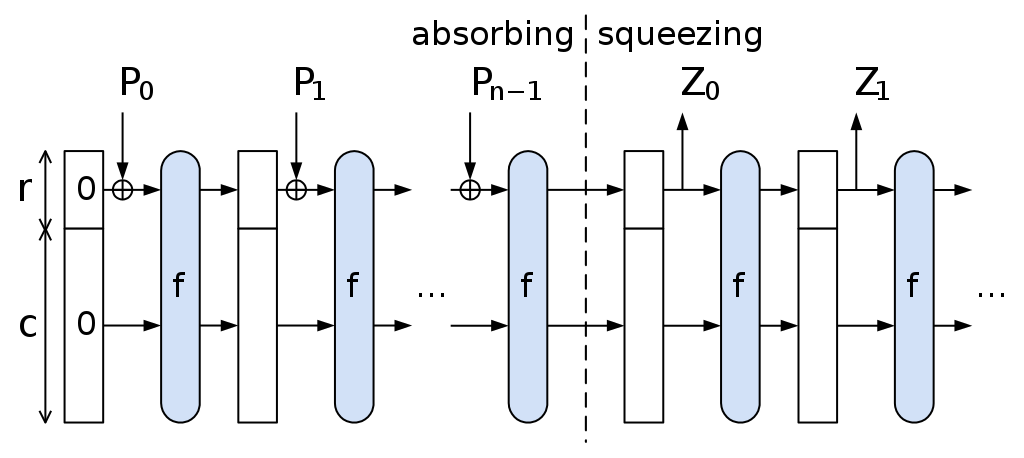 Rinaldi Munir/IF4020 Kriptografi
Perhatikan bahwa c bit terakhir dari state tidak pernah terpengaruh secara langsung oleh blok masukan dan tidak pernah mengeluarkan luaran selama fase pemerasan. Hal ini untuk mencegah terjadinya kolisi.







Spesifikasi Keccak (termasuk source code) dapat dilihat di: http://keccak.noekeon.org/specs_summary.html
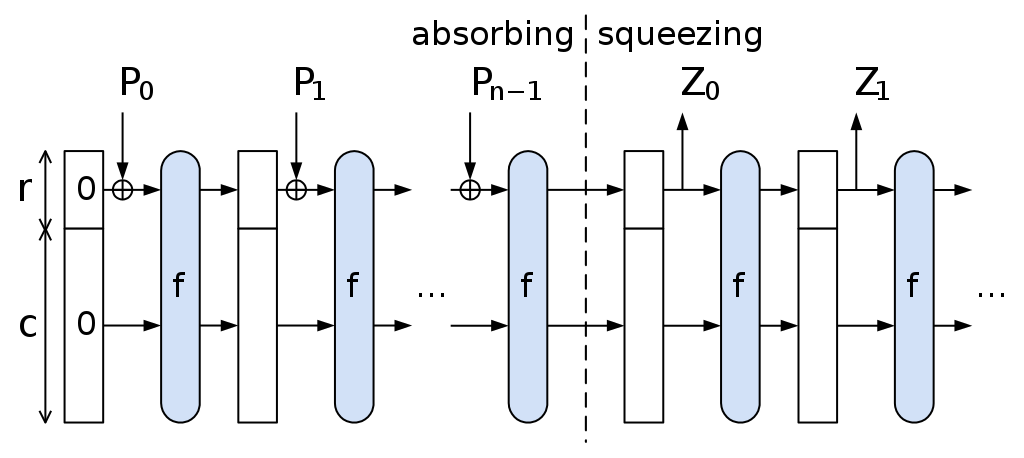 Rinaldi Munir/IF4020 Kriptografi
Demo online: https://emn178.github.io/online-tools/keccak_256.html
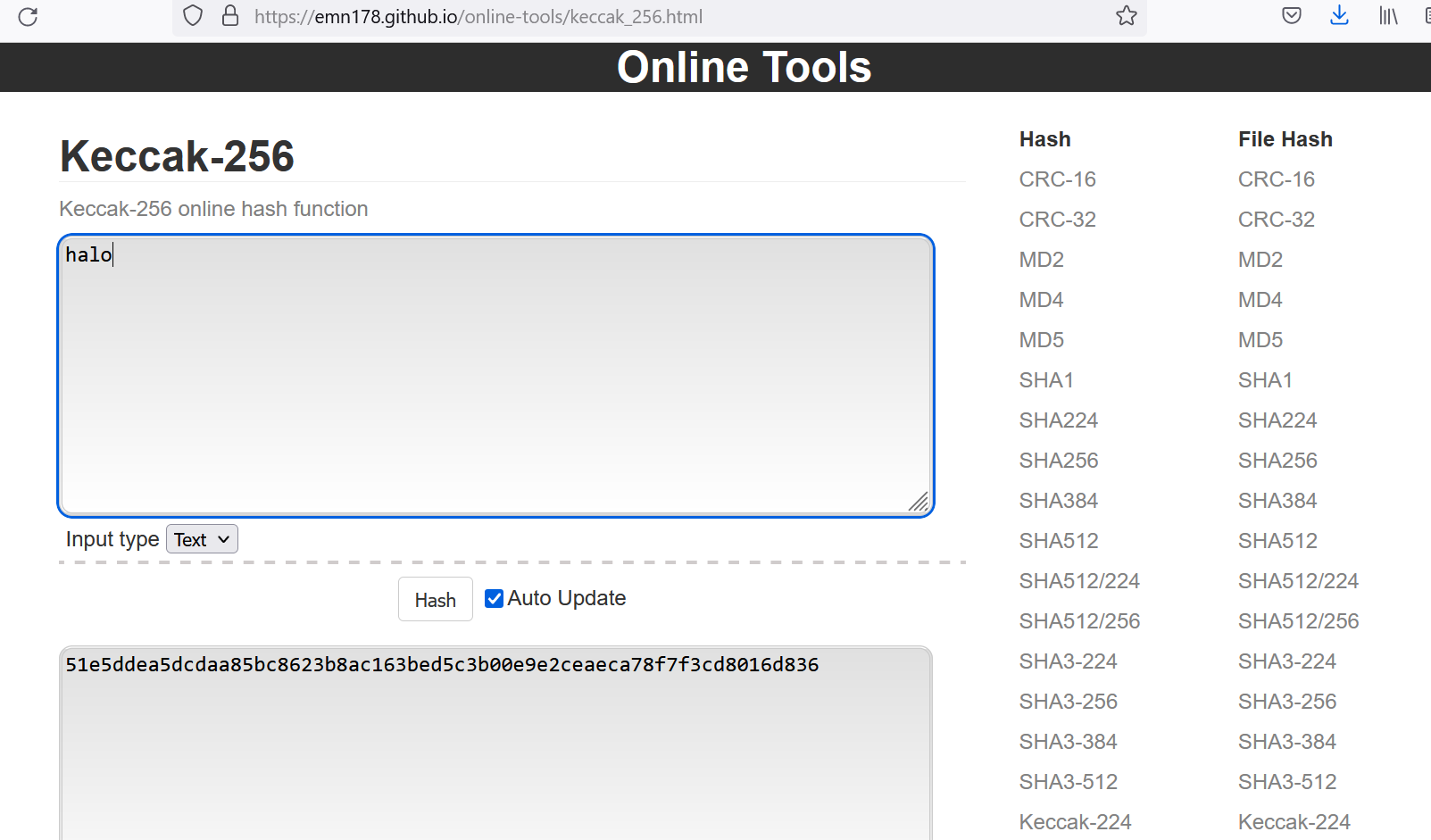 Rinaldi Munir/IF4020 Kriptografi
Contoh message digest dengan Keccak-256

keccak256(“halo”)= 
51e5ddea5dcdaa85bc8623b8ac163bed5c3b00e9e2ceaeca78f7f3cd8016d836

keccak256(“halu”)= 
beccbf92062e8427947bfed81a546d4ccebba76d3f002bc254e19a6d3359d144

keccak256(“halo, apa kabar teman? ”) = 0055d097fad321072610be3f16147533355cd1d370577a21ffae735f9da47c48
  
keccak(“The quick brown fox jumps over the lazy dog”) = 
4d741b6f1eb29cb2a9b9911c82f56fa8d73b04959d3d9d222895df6c0b28aa15
Rinaldi Munir/IF4020 Kriptografi
SELAMAT BELAJAR
Rinaldi Munir/IF4020 Kriptografi